TÝDEN 4
CFF IV
‹#›
Transformace: když (verb) - při (noun)
Když vařím, …………………...x Při (vaření) …

Při spánku, ……………………x Když (spát) …

Když sportuju, ………………..x Při (sport) …

Při učení, ……………………..x Když (učit se) ...

Když mě bolí hlava, ………….x Při (bolest) hlavy ...
Conditional
Kdy potřebujeme condicional?

(very) formal request: Zavřel byste prosím okno?
wishes: Šla bych do kavárny, ale kvůli lockdownu je zavřená. 
excuses: Udělal bych domácí úkol, ale jsem unavený.
suggestions: Nešel bys zítra do kina?
advice: měl/a bys = “SHOULD” meaning: Jsi obézní, měl bys zhubnout. Jsi obézní, neměl bys jíst dorty.
part of IF (kdyby) structures - studujeme později
Jak děláme condicional?
Past tense form -l/la/li

dělat → dělal/a/li

(já) dělal/a
(ty) dělal/a
(on) dělal
(ona) dělala
(my) dělali
(vy) dělali
(oni) dělali
Auxiliary form 




bych
bys 
by
by
bychom 
byste
by
Translation




I would do
You would do
he would do
she would do
we would do
you would do
they would do
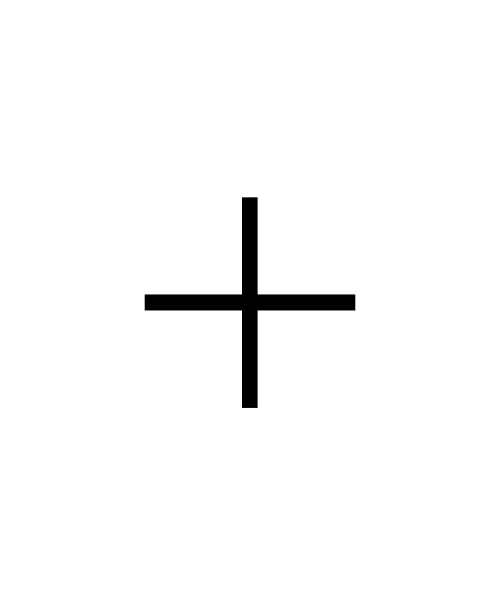 Příklady
studoval/a bych
studoval/a bys
studoval/a by
studovali bychom
studovali byste
studovali by

Studoval bych, ale musím uklízet.
večeřel/a bych
večeřel/a bys
večeřel/a by
večeřeli bychom
večeřeli byste
večeřeli by

Večeřel bych, ale nemám doma jídlo a restaurace je zavřená.
Irregular l-forms (examples)
být: byl/byla/byli: Byl bych doma, ale musím jít do práce.
číst: četl/četla/četli
jíst: jedl/jedla/jedli
sníst: snědl/snědla/snědli
říct: řekl/řekla/řekli
vzít: vzal/vzala/vzali
chtít: chtěl/chtěla/chtěli: Chtěl bych kávu, prosím.
jít: šel/šla/šli: Šel bych do práce, ale jsem nemocný.
moct: mohl/mohla/mohli: Mohl bys mi prosím pomoct?
pomoct: pomohl/pomohla/pomohli
mít: měl/měla/měli + bych/bys/by... = SHOULD (like a modal verb + infinitive): Měl bys studovat, zítra píšeme test!
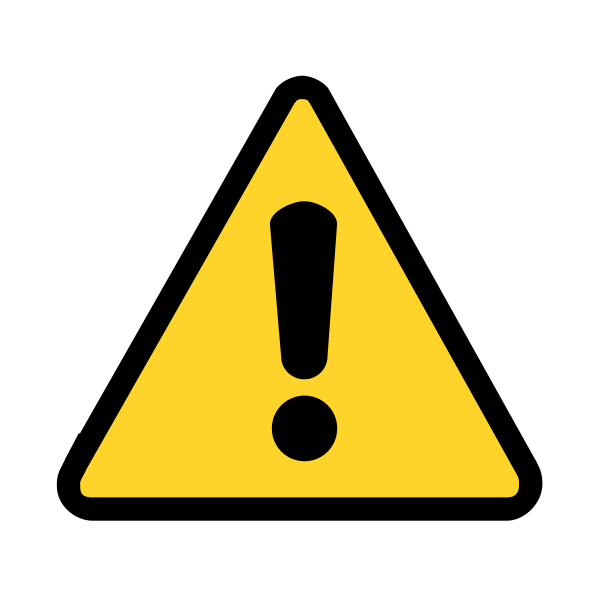 Sentence order
Auxiliary verb (bych, bys, by, bychom, byste, by) has to be placed in the second position in the sentence (the same rule as with the past tense). 

Snídal bych, ale nemám čas. - Ráno bych snídal, ale nemám čas.

Hrál by fotbal, ale má zlomenou nohu. - Petr by hrál fotbal, ale má zlomenou nohu.

Koupili bychom ten dům, ale nemáme peníze. - My bychom koupili ten dům, ale nemáme peníze. 

Umyl bych se, ale nemám ručník. - Já bych se umyl, ale nemám ručník.
neformální x formální dialog
Neformální: TY 
Mohl bys mi pomoct?
Měl bys víc sportovat.
Neměl bys tolik pracovat.

Formální: VY !!! l/la verb (singular) + BYSTE (plural form, vy) !!!

Mohl byste mi pomoct?
Měla byste víc sportovat, paní Veselá.
Neměl byste tolik pracovat, pane Krátký.
SHOULD
měl/a bych
měl/a bys
měl/a by
měli bychom
měli byste
měli by
INFINITIVE
Měl bych víc studovat, neudělal jsem test.
Měl bys už spát, ráno brzo vstáváš.
Jana by měla zhubnout, je trochu obézní.
Měli bychom mluvit více česky.
Měl byste chodit na kontrolu pravidelně. (formal)
SHOULD - negace
neměl/a bych
neměl/a bys
neměl/a by
neměli bychom
neměli byste
neměli by
INFINITIVE
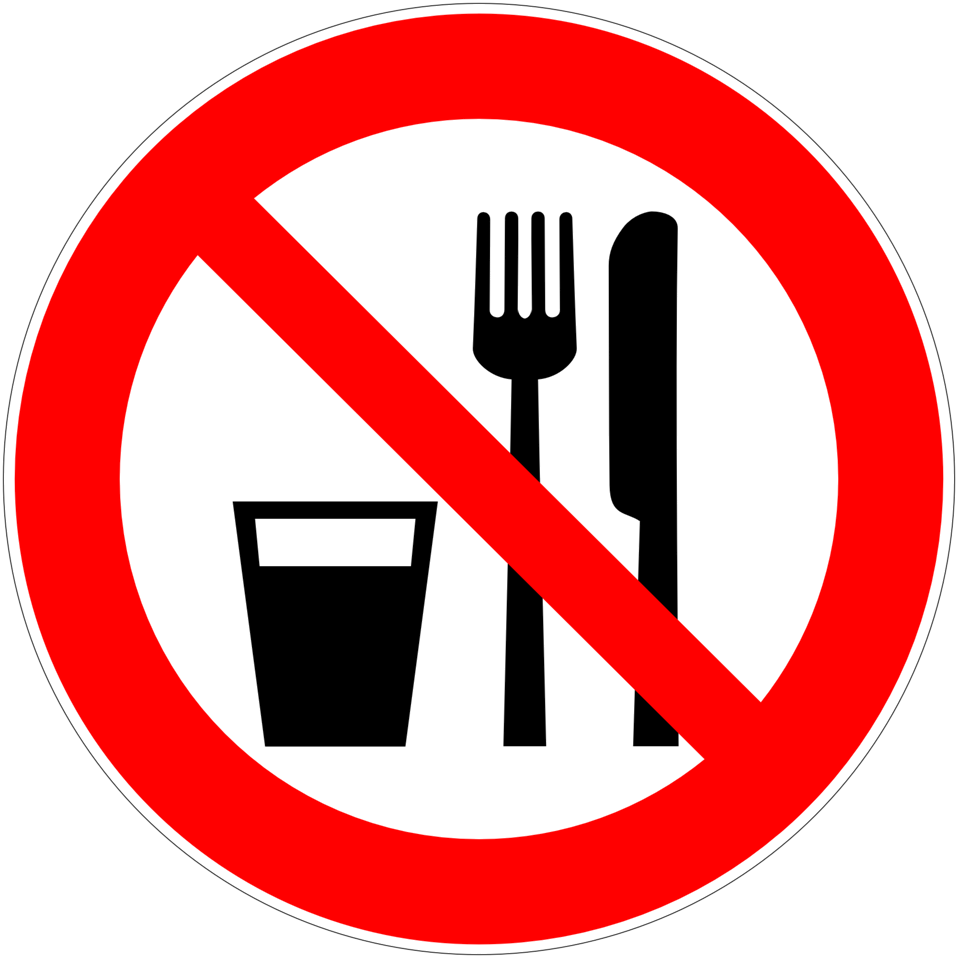 Neměl bych tolik pracovat, jsem unavený.
Neměl bys tolik jíst, není to zdravé. 
Jana by neměla hubnout, je velmi hubená!
Neměl byste pít alkohol, pane Černý. (formal)
Conditional - příklady
Sestřičko, mohla byste mi prosím podat brýle?

Pane doktore, mohl byste mi předepsat nějaká antidepresiva?

Paní Krásová, měla byste odpočívat, jste po operaci.

Sestro, přinesla byste mi nějaký lék proti bolesti, prosím?

Jste po nemoci oslabený a unavený, neměl byste dva týdny sportovat.